Eating disorders (ED)
MUDr. Tomáš Mihok, MUDr. Barbora Móriová, Mgr. Adéla Látalová
Department of Psychiatry, University Hospital and Masaryk University Brno
1
ICD-10
F50 Eating disorders
F50.0 Anorexia nervosa
F50.1 Atypical anorexia nervosa
F50.2 Bulimia nervosa
F50.3 Atypical bulimia nervosa
F50.4 Overeating associated with other psychological disturbances
F50.5 Vomiting associated with other psychological disturbances
F50.8 Other eating disorders
F50.9 Eating disorder, unspecified
2
ED – basic symptoms
pathological eating behaviour
fear of gaining weight
body shape distortion
3
ED – etiopathogenesis („it´s not that simple…)
risk factor x correlate… EGG OR CHICKEN?
psychological/social aspects
genetics
organic brain lesions
…
4
Psychosocial approach
sex: women – binge eating 2,5x more frequent, AN or BN up to 10xmore than in men 
ED in 27% of homo/bisexual oriented men 

ethnicity – „white people disease“ (rather in the past)
5
Personality traits
impulsivity – correlation between drug abuse and binge eating
perfectionism, traits – anancastic, narcistic, border-line personality



diets as risk factors? 
self-medication by restriction of tryptophan?
6
trauma
sexual abuse … embarrassment, auto-accusation and punishment, pathological regulations of emotions (border-line PD) and form of self-control
bullying/pressure from family members 
separation / acculturation 


risk environment 
ballet dancers, models, sportswomen … cultural icons
INSTAGRAM! … what do men think?
7
Genetics
up to 56-84%
anomalies especially in chromosome 1 a 10


family history – alcoholism, depression, OCD
8
serotonine hypothesis … anorexigenic effects, carbohydrates

↑ in AN, ↓ in BN … correlation with response to pharmacotherapy? 

↑ serotonine = anxiety, OCD symptoms, hyporexia

↓ serotonine = „emotionally unstable“, impulsivity, self-harm

self-medication? (via decrease of tryptophan?)
9
central opioid system
mediates feelings of delight, hedonic experiences 
increased level of β-endorphine in BN



dopaminergic activity on D2 rec. of hypothalamus 
anorexigenic effect + increased physical activity 
effect of antipsychotics?
10
Brain lesions
damage of hypothalamus, brain stem and right frontal and temporal lobe 

subcortical lesions – atypical forms of ED

right frontal lobe lesion – immitates typical forms of ED
11
atypical forms of ED (personality traits) + man + elderly + neurological symptoms … ATTENTION!!!!

antiepileptics – ED in epilepsy, BAP, dissociative disorders

gourmand syndrome – front. / temp. lobe l.dx.
12
brain atrophy – egg or chicken? 
more in AN than in BN 

functional changes (PET, fMRI) - ↓ overall activity in frontal and temporal lobe
BUT - ↑ activity in frontal medial cortex and cingulum in AN and BN in reaction to food (esp. „unhealthy“), similiar in drug abusers and OCD

realimentation -> restitution of white matter, parc. rest. of cortex
same in functional changes
13
ED - onset
Typical signs 
 loss of social interactions 
 suspicious preoccupation with food 
 unstable emotions, irritability
 loss of focus, restlessness

First medical contact - GP, gynecologist, psychiatrist, other specialists
14
Anorexia nervosa
Prevalence:
Women: 0,5 - 2,2% 
Men: 0,3% 
Incidence – 5-8/100 000, stabilized during 1970s
Onset and course:
Onset usually between 12 – 15 yrs of age, 1st hospitalization between 15-19 yrs.

Full remision
Partial remission 
Chronic course 

Mortality: >10% (malignant arrhythmia, suicides)
15
Anorexia nervosa
Severity:
Mild: BMI 17
Moderate: BMI 16 - 16.99
Severe: BMI 15 – 15.99
Extreme: BMI < 15
16
Anorexia nervosa
Restrictive subtype (F50.01) 
dieting / fasting 

Purgative subtype (F50.02)
induced vomiting, excessive exercising, diuretics …
17
Diagnostic criteria of AN – ICD-10
Body weight below standard = <15% of expected weight / BMI < 17.5
Weight loss is deliberate, induced and sustained by patient (dieting, vomiting…)
Psychopathology – body shape distortion; intrusive, overvalued ideas on body shape
Associated endocrine abnormalities – amenorrhea, loss of sexual desire
If onset before puberty = primary amenorrhea, general growth impairment
18
Anorexia nervosa
Differential diagnosis:
Other non-psychiatric conditions: gastrointestinal diseases, hyperthyreosis, tumours, AIDS
Depression
Schizophrenia
Drug abuse
OCD
Bulimia nervosa
19
Anorexia nervosa
Comorbidity
BAP
Depression
Neurotic disorders, OCD (esp. in restrictive subtypes)
Substance abuse (esp. in purgative subtypes)
20
Bulimia nervosa – ICD-10
Repeated bouts of overeating and an excessive preoccupation with food

Purging behaviors – self-induced vomiting, laxative/diuretics/insuline, thyroid hormones abuse/misuse, excessive excercise

Psychopathology – body image distortion 

-   often evolves from AN 
-   DSM-V – symptoms must repeat at least once a week during period of 3 months
21
Poruchy přijmu potravy
Bulimia nervosa
Grading by severity of purging behavior (vomiting):
 
Mild: 1 – 3 episodes a week 
Moderate: 4 – 7 ep. a week 
Severe: 8 – 13 ep. a week
Extreme: 14 and more ep. a week
22
Bulimia nervosa
Prevalence:
Women: 1,1 – 2,8 %
Men: 0,1 – 0,2 %

Onset and course:

Onset usually between 16 - 25 years of age 

Complete remision
Partial remission
Chronic course
23
Bulimia nervosa
Differential diagnosis: 

Purgative subtype of anorexia nervosa 
Binge eating 
Border-line personality disorder
Other non-psychiatric physical conditions
24
Bulimia nervosa
Comorbidites: 

Affective or neurotic disorders 
Substance abuse 
Personality disorders (mainly border-line PD)
25
Psychogenic overeating – ICD-10
repetitive overeating and excessive preoccupation with food
fear of gaining weight
absence of purging behavior 
episodes of overeating = pathological regulation of stressful events 

more in-depth criteria in DSM-5
26
Psychogenic overeating
Grading by frequency of episodes of overeating
Mild: 1 – 3  ep. a week
Moderate: 4 – 7 ep. a week
Severe: 8 – 13 ep. a week
Extreme: 14 and more ep. a week


Prevalence: 
- 1-4% depending on criteria of diagnosis (underdiagnosed unit!)
27
Consequences/complications of ED (AN,BN)
Cardiovascular system 

bradycardia 
hypotension (due to fasting)
arrythmias (internal environment imbalance – ions, minerals)
mitral valve prolapse (fasting + excessive exercise)
cardiomyopathy (emetine)
28
Reproductive system:
amenorrhea (primary x secondary) … adipose tissue at least 23.5% of bodyweight
loss of sexual desire (BN)
atrophy of uterus 
increased risk of postnatal complications and perinatal mortality 



Nervous system: 
brain atrophy 
cognitive dysfunction – loss of focus, set-shifting, visuo-spatial memory 
neruological symptoms (internal environment disruption) 
central pontine myelinolysis
29
Digestive system:
salivary gland hypertrophy 
slow peristalsis; risk of rupture in quick realimentation
hyperamylasemia (salivary)
high liver transaminases (probably in steatosis due to dysfunction of peroxysomes)
superior mesenteric artery syndrome 
esophagus varices, Barret´s esophagus 
diabulimia (30% type 1 diabetes) – disuse of insulin, glykosuria, rethino/nephro/neuropathy
30
Musculoskeletal system:
osteoporosis, pathological fractures (low Ca, Vit. D, growth-horm., high stress hormones, low estrogen)
disruption of bone growth (longitudinally when before puberty, appositionally when during puberty)



Respiratory system: 
morphological changes – loss of elastic fibers in pulmonary intesrtitium, weakening of respiratory muscles -> hyperinflation, air trapping, emphysema, PNO 
infections -> weakened immunity, secondary infections due to vomiting
31
Skin: 
dry, scaling skin, lichenification, carotenodermia, cold sensitivity, lanugo (?), Russel sign, nail and hair dystropy, cheilitis, subconjuctival hemorrhage


Oral health: 
enamel erosions, caries, xerostomia (AD), gingivitis, apthous ulcers


Blood count:
anaemia, cytopenia, hypercholesterolemia?
32
Internal environment, kidneys: 
hypo Ca/K/Na/Mg/P (in rushed realimentation!)
hyper P – vomiting with catabolism
chloruria –  >10mmol/24h (diuretics),  <10 mmol/24h (laxatives and vomiting)
comparing lab. values in blood x urine  


kaliopenic/hypokalemic nephropathy
polyuria, polydipsia, nocturia
vacuolation of the epithelium of renal tubules


uric nepropathy
hypovolemia (via GIT) + concentrated urine + loss of ions in urine, which nomally prevent formation of crystals
33
Therapy of eating disorders
Outpatient clinic/office:
Psychiatrist´s office
Psychologist´s office
Nutritional counselor 

Hospitalisation:
Severe malnutrition, unsuccessful outpatient care or physical complications
Psychotherapeutic wards or intensive care units 
Involuntary hospitalisation
34
Somatic health care
blood tests – full blood count, liver enzymes, kidney function, minerals, amylases, pre/albumin, Fe, vit. B9,D3; thyroid hormones,  
urine analysis (24hrs collection of urine) – esp. values of minerals/ions
measuring - body weight (min. 1x/week), bioimpedance (2-3x)
ICU – realimentation via nasogastric tube
35
Pharmacotherapy
Antidepressants 
esp. with concomitant depression, neurotic disorders
AN: minor effects (SSRI, mirtazapin, trazodone)
BN: fluoxetine (60mg/D), fluvoxamine
Anxiolytics
short-term usage (30 minutes before meal) to minimize accompanying anxiety 

Antipsychotics
olanzapine: taking advantage of usual side-effect = increasing appetite
sulpiride: in functional dyspeptic symptoms
36
Psychotherapy
Various forms of PST:
individual
group
family 

Various types of PST:
cognitive behavioral therapy
psychodynamic therapy …
37
Refeeding syndrome
increased secretion of insulin (which was low before) leads to glucose uptake by cells, also taking in P, Mg, K – resulting in low blood values of these minerals 
usually within 4 days of realimentation 

prevention!!!!!!! – frequent blood tests + clinical examinations + slow realimentation (10kcal/kg/den)
38
symptoms:
confusion, agitation and fatigue, fluid retention due to hyperinsulinaemia 
seizures, rhabdomyolysis, leucocyte dysfunction
arrthymia: risk of sudden cardial arrest, heart failure

risk factors:
BMI < 18.5
no calories intake longer than 7 days
current weight loss more than 10% in 2 months
39
Other ED – diff.dg.
Selective eating disorder – extreme pickiness
Functional dysphagia – fear of choking or vomiting
Food refusal – without body shape concerns
Pervasive refusal syndrome – PTSD in children = food, drinking, speaking, walking, selfcare
Obsessive-compulsive disorder
Depressive disorder
Psychotic disorder – sitofobia (food poisoned…)
Avoidant eating disorder – due to consistence, colour or smell of meals
„Novel disorders“ – orthorexia, bigorexia, drunkorexia
40
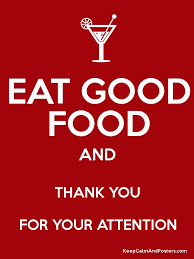 41